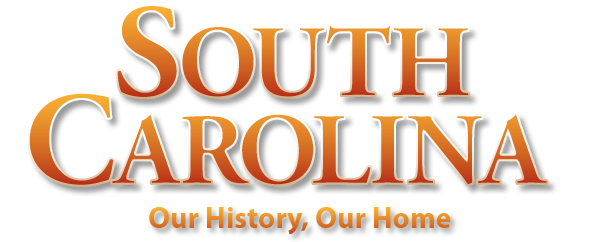 Chapter 9: The Civil War
STUDY PRESENTATION
© 2022 Clairmont Press
Section 1: The Coming of War
Section 2: The Early Fighting  
Section 3: South Carolina during the War
Section 4: The War Roars to a Conclusion
2
Section 1: The Coming of War
Essential Question: How did conflicting beliefs lead to the Civil War?
3
Section 1: The Coming of War
What terms do I need to know? 
border states
Confederate States of America
4
The Election of 1860
1860 – The National Democratic Party held a convention in Charleston; a candidate could not be produced, so the convention met later in Baltimore and split into: 
(1) Northern Democrats – nominated Stephen A. Douglas
(2) Southern Democrats – nominated John C. Breckinridge
The Republican Party nominated a moderate on the issue of slavery, Abraham Lincoln.
The Constitutional Union Party, which arose in border states, nominated someone they believed would hold the Union together, John Bell.
Lincoln won all the Northern states, and he had electoral votes to give him presidential victory.
5
Secession
1860 – A convention was called by South Carolina leaders to consider secession.
a unanimous vote in favor of secession, 169-0
The “Declaration of the Causes of Secession” indicated that the election of President Abraham Lincoln was the main reason for South Carolina’s declaring independence from the United States.
6
Forming the Confederate States of America
1861 –
Six other states followed South Carolina out of the Union: Florida, Georgia, Alabama, Mississippi, Louisiana, Texas. They became the Confederate States of America.
A Confederate Constitution was created, which was similar to United States Constitution, but it placed greater emphasis on states’ rights.
Jefferson Davis was elected president and Alexander H. Stephens was elected vice-president.
The compromise failed, and political struggle moved toward fighting when Lincoln became President.
7
The Fighting Starts
As the states seceded, they took control of most federal property and forts within their borders.
Star of the West, a supply ship, was fired upon by Carolinians in January, 1861; following was a bombardment of Fort Sumter, in Charleston harbor.
April 12, 1861 – The Civil War began.
Some Carolinians worried about what they started, but they felt that their cause was just.
For several months, eager volunteers from South Carolina and other Southern States joined the Confederate Army.
8
The Border States
Lincoln’s response to the Fort Sumter attack was to call for 75,000 volunteers to put down rebellion.
4 border states (Virginia, Tennessee, Arkansas, North Carolina) joined the Confederacy after Lincoln’s response to put down rebellion.
Troops were sent by Lincoln into the other 4 border states (Maryland, Delaware, Kentucky, Missouri); they remained in the Union.
The Confederacy consisted of 11 states and a new capital at Richmond, Virginia.
Return to Main Menu
9
Section 2: The Early Fighting
Essential Question: How did events of the early 1860s affect the war?
10
Section 2: The Early Fighting
What terms do I need to know? 
total war
blockade
freedmen
casualties
conscripted
ironclad
emancipation
Emancipation Proclamation
11
Introduction & The Early War in South Carolina
The Confederacy won several early battles, but they underestimated the political will and overall determination of Northern leaders.
first modern total war
November, 1861 – Federal troops captured Beaufort and several Sea Islands.
planters moved out; slaves left behind declared “contraband of war” – therefore, free
“Port Royal Experiment” – former slaves worked abandoned plantations
schools for freedmen built and run by Northerners
Over 5,000 black soldiers from South Carolina served in the Union Army.
Robert Smalls was noted for his courage in the Civil War and was the first Black Captain of a United States Vessel.
12
The Broader War
Military strategy of Confederacy:
(1) Use army to defend South against Union efforts to prevent secession
(2) Had advantage of home turf
(3) Shorter supply lines, psychological benefit – defending home
Military strategy of Union:
(1) Capture Confederate capital (Richmond, VA)
(2) Cut Confederacy in two by taking Mississippi River Valley, thus isolating Texas, Arkansas, Louisiana
(3) Blockade coastline preventing supplies from pouring into South
 Some battles involved more soldiers and causalities than many American battles in history.
13
South Carolina’s Fighting Men
Men in South Carolina volunteered eagerly at first for military duty.
Many valiant Carolinians fought in the war.
Wade Hampton III as most illustrious hero
Other prominent Carolinians in the fight included:
Matthew C. Butler
Ellison Capers
Confederate Army Brigadier General, States Rights Gist
14
The Union Advantage
Advantages of the North:  
much larger population to support war effort and from which to draw troops
industrial development of the North
North had 70% of nation’s railroads (better supplied with guns, equipment, boots, clothing)
Union Navy’s blockade of Southern States stopped most trade
The Confederate Army was short of critical supplies and tried to transfer some vessels to ironclads in an effort to challenge blockade ships.
15
The Hunley
The Confederate navy experimented with submarines to combat Union blockade ships.
1864 – A submarine, the Hunley, was developed by the Confederates:                                                                  
eventually sank a Union ship outside of Charleston harbor (the Housatonic) – first time in history a submarine sank a ship 
The Hunley also sank, losing the crew.
Experimentation with submarines ended for time being.
Confederate Submarine H.L. Hunley
16
No Foreign Assistance
Confederate leaders counted on assistance from Europe, but two developments defeated that hope:
(1) European manufacturers found new sources of cotton in Egypt and India.
(2) Lincoln used the issue of emancipation to keep Britain, France, and others from helping the South; Europeans were strongly opposed to slavery.
17
The Emancipation Proclamation
September, 1862 – Emancipation Proclamation announced by Abraham Lincoln:                                     
To take effect in 1863 (unless Southern states gave up rebellion against United States)
Seen, by Lincoln, as a necessary step to win the war
Slavery not entirely destroyed (only to states still in rebellion against United States on January 1, 1863)
Huge numbers of slaves flocked to Union armies as Union troops advanced into Confederate territory.
Return to Main Menu
18
Section 3: South Carolina during the War
Essential Question: How did fighting affect the lives of South Carolinians?
19
Section 3: South Carolina during the War
What terms do I need to know? 
hoarding
speculation
inflation
20
Introduction & South Carolina Government in the Confederacy
Challenging situations faced South Carolina.
Governor and Legislature unsupported by public opinion in South Carolina
Measures of State government to prepare for war:        
Initiated a draft; required slave owners to provide some slaves to assist
 Placed restrictions on making/selling alcoholic beverages
 Bought military equipment from foreign countries
 Encouraged businesses to produce iron products/ammunition for military use
Most actions taken were needed for the war effort, but they restricted individual freedom and angered citizens.
21
The Homefront in South Carolina
The condition of a homefront often contributes to the outcome of a war.
Situation of homefronts worsened during War:
most able-bodied white men (18-45 years old) served in army - many never returned, many came back injured 
Maintenance of the homefront by women, older men, and children:
Plowed fields, tended animals, produced food from garden
Sometimes worked without adequate animal power
Children took early responsibility for their family’s survival.
22
The Role of Women on the Homefront
Women were long-suffering, overworked heroines of homefront:                                                               
Ran farms, served as nurses, teachers, factory workers, etc.
Organized dances, raffles, bake sales, etc., to raise money for war effort and to raise community spirit                                                                                   
Kept soldiers supplied with clothes; prepared food boxes
Set up hospitals for wounded/dying soldiers
23
Rich versus Poor
Small farmers and working poor in towns experienced suffering during war:
Shortage of food – often a problem
The rich could afford high prices (could have necessities and often, luxuries).
Unfairness of military draft noticed by the poor (one male was exempt from service for every 20 slaves the family owned; richer man could legally hire another man to take his place in the army)
24
Scarcity on the Homefront
Shortages and high prices often caused by hoarding and speculation:
Considered unpatriotic (ignored desperate needs of many people)
Weakened support for war (Confederate government failed to control)
most damaging shortages - salt, leather
other items difficult to obtain - ammunition for hunting, medicine, meat, flour, candles, soap, sugar, coffee
25
Money and Inflation
The Confederate government printed lots of money, but they bought less as war continued. Too much money was in circulation.
South Carolina had little confidence in the Confederate government in Richmond.
Prices rose more rapidly than wages (known as inflation).
Money bought less.
Many left the army as homefront conditions worsened.
26
Slavery during the War
Most slaves lived on plantations and farms and were therefore affected in similar ways as whites.
Accounts of slave owners reveal that:
Slaves became less reliable, trustworthy, and unruly       
Some helped escaping prisoners, directing them to Union-held territory
Many remained loyal to their owners
Slave disobedience and rebellion was a major worry.
Return to Main Menu
27
Section 4: The War Roars to a Conclusion
Essential Question: What were the effects of the war’s conclusion on South Carolina?
28
Section 4: The War Roars to a Conclusion
What terms do I need to know? 
siege
forage
29
The Battlefronts
July 1-3, 1863 – General Lee engaged major Union forces at Gettysburg, Pennsylvania.
one of greatest battles of Civil War
involved about 160,000 men
Union General Ulysses S. Grant captured Vicksburg, Mississippi, after conducting a siege that lasted 47 days.
By July 4, 1863, the Confederacy was cut in two.
General William Tecumseh Sherman’s army cut a long, broad strip across Georgia 60 miles wide - burning Atlanta, capturing Savannah, destroying property and economic production. This shortened the Civil War.
30
Sherman Storms through South Carolina
February 1, 1865 – Sherman’s march from Savannah to the middle of South Carolina:                                         
Strategy was to disable South Carolina 
Army lived off land through forage of countryside .                                                                 
Roads, bridges, railroads badly damaged 
Concept of total war now fully realized:                      
Great suffering placed on people of South Carolina                                                                          
Feelings of resentment left, lasting for generations
31
Damage to Towns and Plantations
Sherman’s army left a thirty-mile wide path of destruction across the heart of South Carolina.
Twenty other small towns and numerous plantations along the army’s route experienced fires and looting.
Heartbreaking episode: burning much of Columbia
Purpose of march: to kill will and ability of people supporting the war against the Union; very few actually died in the march.
The burning of Columbia, South Carolina, February 17, 1865
32
The Fall of Charleston
February 17, 1865 – Columbia surrendered to Sherman, and Charleston fell:                                               
Charleston left in shambles, many main buildings destroyed, desolation, vacant homes, widowed women                                                                              
Surrender date:
Joyful day of Emancipation for slave population
Charleston surrendered to commanding officer of 21st United States Colored Regiment
33
The War Ends
Final stages of Civil War played out in Virginia:         
Lee surrendered to Grant at the location of  Appomattox Court House on April 9, 1865.
Lee and his army were treated generously by Grant.
Confederate soldiers would not be prosecuted for treason; could keep their horses “to put in a crop”                                                                                    
Jefferson Davis captured; neither he nor major civilians or military leaders were executed or long imprisoned.
Appomattox Court House, with Union soldiers
34
The Impact of the War on the Nation
Impact of war on whole nation was horrible: 
About 3,000,000 American men fought (both sides included)
Over 1/5 of these died either from battle wounds or diseases; those who died had been among the healthiest and most active men in the nation.
The Civil War Era (most dramatic and destructive episode in story of America and South Carolina) was pivotal:
Contributed to emergence of industry as dominant over agriculture   
Signaled federal government would be dominant partner in national affairs 
Freed over 1/10 of American population from slavery
35
The Impact of the War on South Carolina
Within four years, the state dropped from being one of richest to one of poorest - from a position of national leadership to position of relative insignificance in national affairs.
South Carolina suffered more destruction than any state:    
About 1/3 of 60,000 men in Confederate Army died; many returned home crippled for life 
Property loss astounding
Emancipation shattered dominant labor system in State
New worker/employee relationships between whites and blacks had to be developed
South Carolina was in a period of adjustment, a pivotal moment in her history.
36
Image Credits
Slide 1: Ted Kerwin Wikimedia Commons; Slide 2: Public Domain Wikimedia Commons; Slide 16: Public Domain Wikimedia Commons; Slide 32: Public Domain Wikimedia Commons; Slide 34: Public Domain Wikimedia Commons; Slide 37: Andy Montgomery Wikimedia Commons
Return to Main Menu
37